Huh? Wrong way? West not North?The Call to Macedonia
Acts 16: 6 - 15
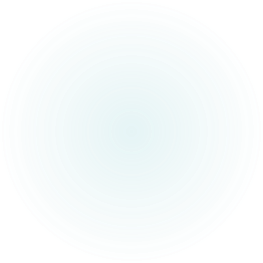 Acts 16: 6 - 8
Traveled throughout Phrygia and Galatia
Bordering on Mysia, they tried as least twice to go into Bithynia
But the Spirit of the Lord stopped them – 2X
So they went to Troas
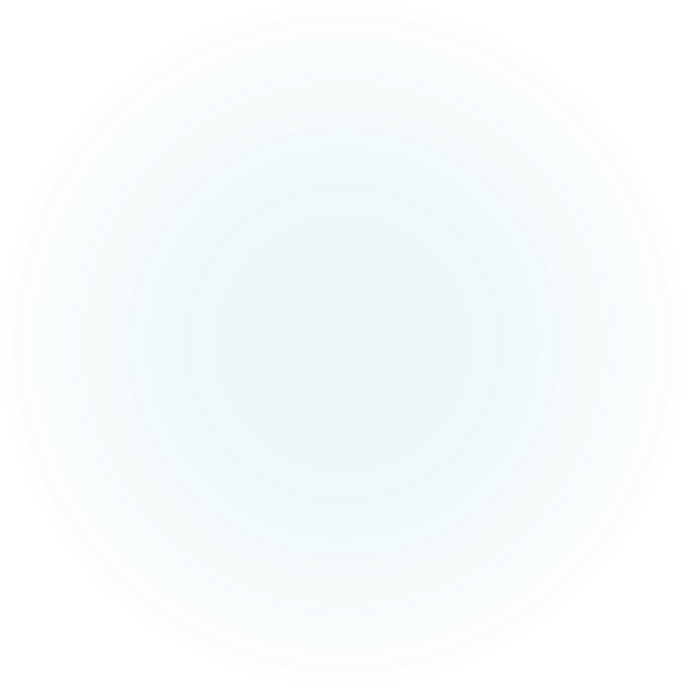 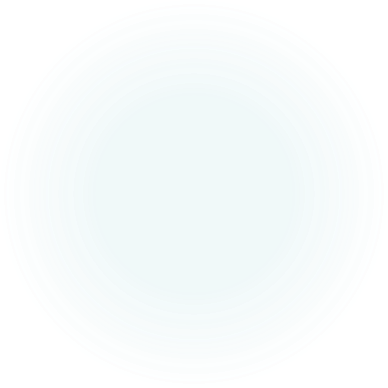 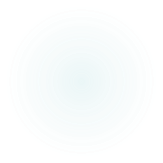 Historical note:
Mysia – name of a town but also used as an insulting name for “despicable and mean” – Like “that infor you deaf” “deaf” used as “clueless” or “never heard that before”
V 10: “they” changed to “we” from Troas forward
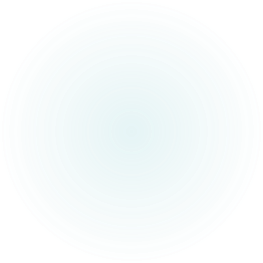 V9 That night, Paul had a vision of a man from Macedonia pleading with him, “Come over to Macedonia and help us.”

Immediately, ”we” got ready to go to Macedonia because we concluded that God had called “us” to preach the gospel to them.
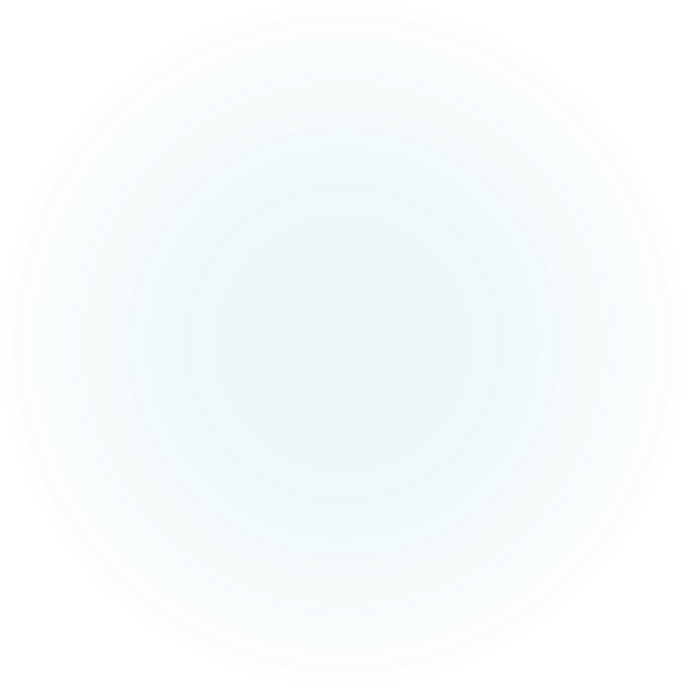 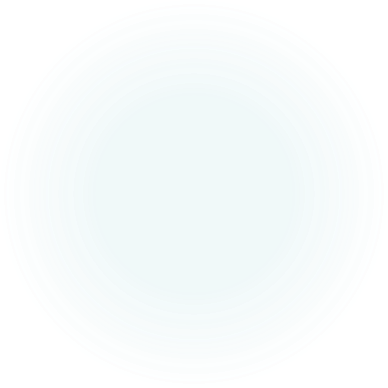 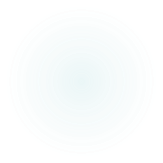 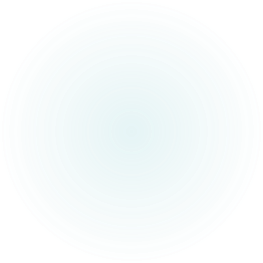 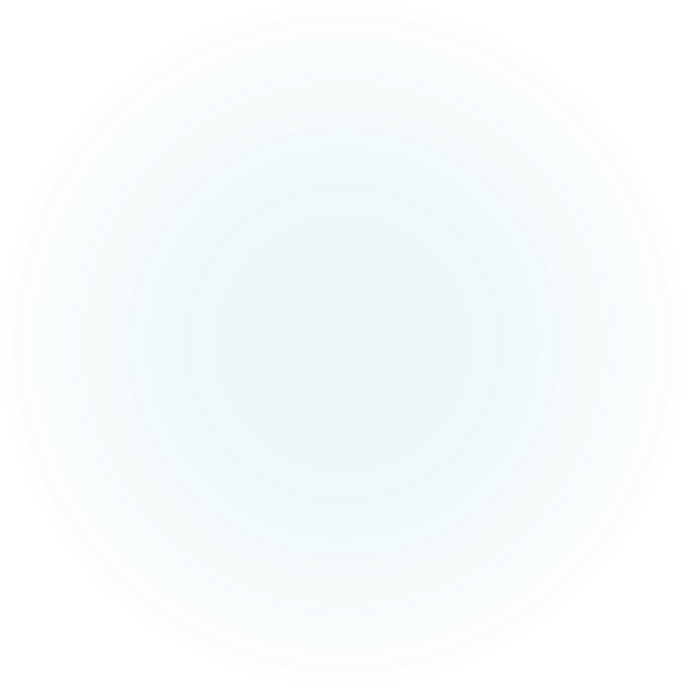 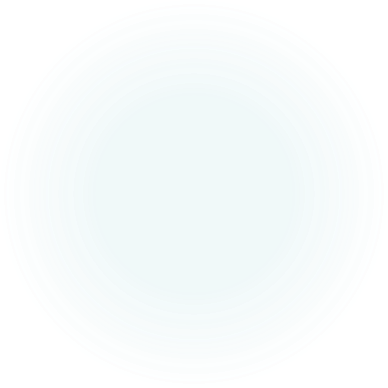 What did MLK mean?
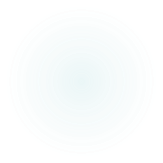 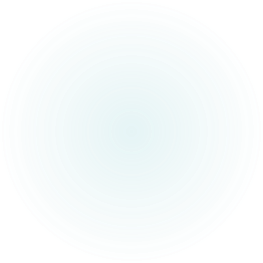 The 1st Western Convert – LydiaActs 16: 12 - 15
Philippi – leading Roman city in that region
Lydia = business name or personal?
From Thyatira – Near Ephesus!
She was a dealer in “purple cloth”
A devout worshipper of God (could mean convert to Judaism)
The Lord opened her heart
She and her household were baptized
Convinced Paul & company to stay at her home
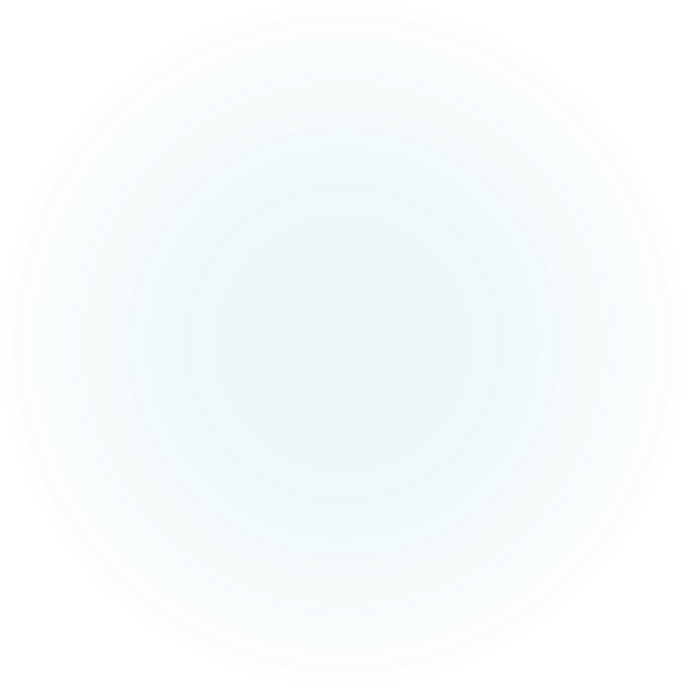 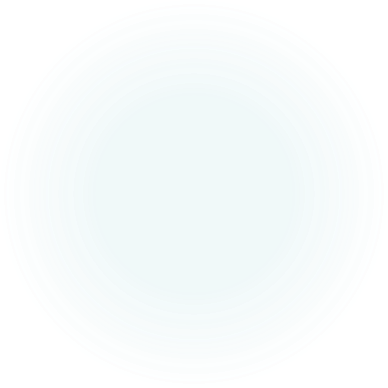 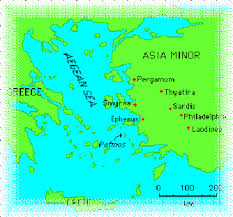 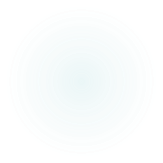 Possible dilemmas…
Bithynia no good? Ignored? God prefer other?							Lydia was from Thyatira, near Ephesus, went							all the way to Philippi to minister to her?

Acts 2:9 listed in the many regions – Pontus and Asia = Bithynia
I Peter 1:1 mentions Bithynia as a place of ministry happening
Acts 19 mentions many came from Asia (Bithynia and Pontus) – who were church leaders


John 6:44 “No one can come to Me (Jesus) except the Father which has sent Me draw him/her.”
II Peter 3: 9, “The Lord is not slow in keeping His promise, as some understand slowness. Instead, He is patient with you, not wanting anyone to perish, but everyone to come repentance.”

The Macedonia Call – having a deep sense of urgency for the lostness of the non-believer and a drive to reach out and lead them to repentance

What is your response to the non-believer? “Oh well, their choice” or “Lord, use me to make a different”?